Immigration and Racial/Ethnic Diversity in the United States
ImmigrationUS Trends
[Speaker Notes: JENNY

Source:  Department of Homeland Security.  2010.  Yearbook of Immigration Statistics: 2009, Tables 1 and 2. (http://www.dhs.gov/files/statistics/publications/LPR09.shtm).

Immigration not only drives population growth in the United States, but it is also generates racial and ethnic diversity.

Before the 1960s, most immigrants came from Europe or Canada.  The Irish and Germans dominated, each group making up about one-quarter to one-third of all foreign-born.  But now, only 12% of immigrants come from Europe or Canada.]
ImmigrationUS Trends
[Speaker Notes: JENNY

Now, 40% of legal immigrants come from Latin America.  About 15% come from Mexico alone.]
ImmigrationUS Trends
[Speaker Notes: JENNY

Another 35% come from Asia, chiefly countries like China, the Philippines, Vietnam, and India.]
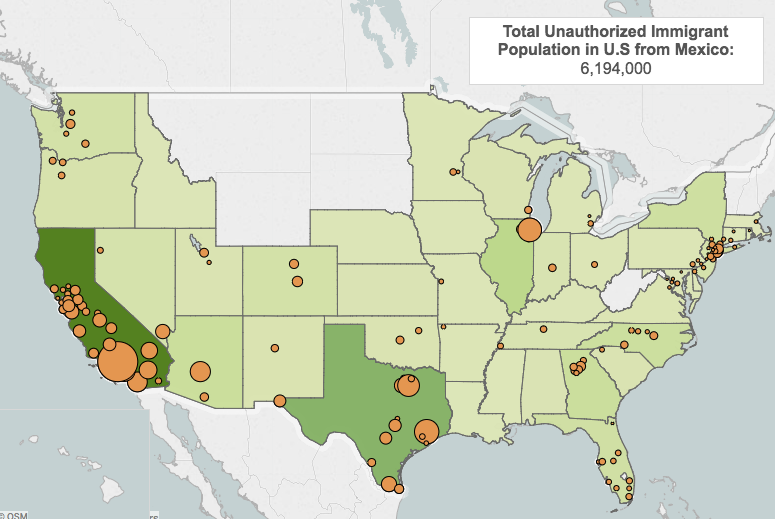 Racial and Ethnic Diversity
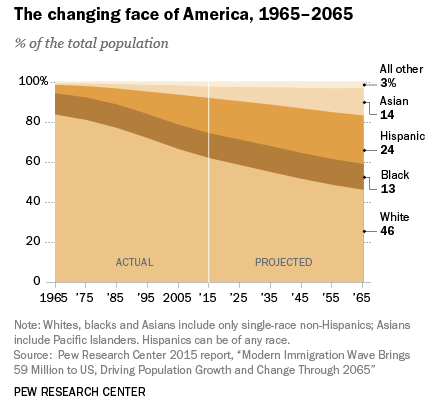 Regional Differences
Diversity 1960(http://www.usatoday.com/story/news/nation/2014/10/21/diversity-map/17657485/)
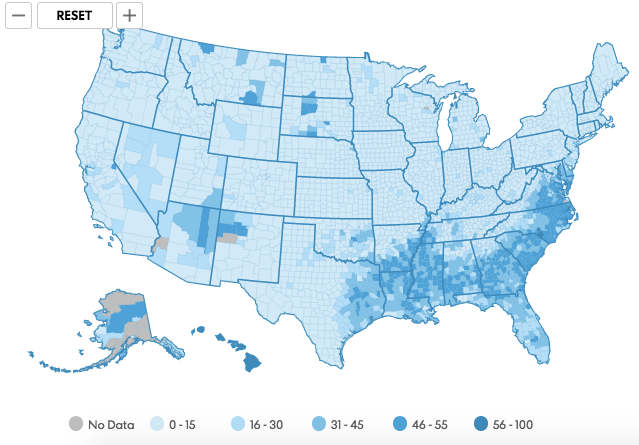 [Speaker Notes: Diversity index  = probability that two persons drawn at random belong to different groups.]
Diversity 1990(http://www.usatoday.com/story/news/nation/2014/10/21/diversity-map/17657485/)
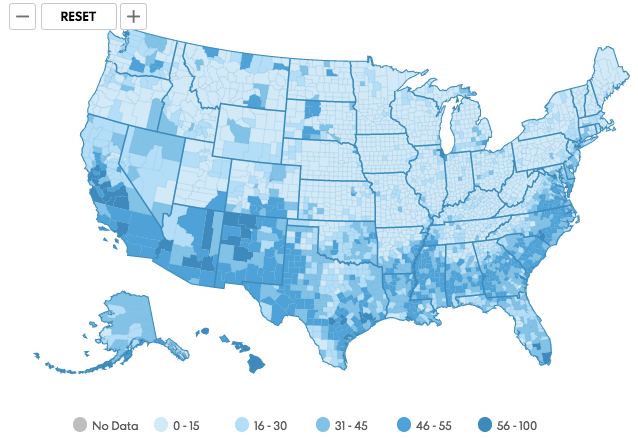 Diversity 2010(http://www.usatoday.com/story/news/nation/2014/10/21/diversity-map/17657485/)
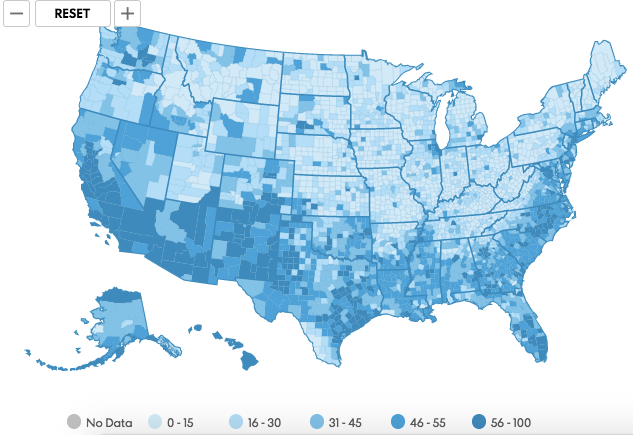 Diversity 2050(http://www.usatoday.com/story/news/nation/2014/10/21/diversity-map/17657485/)
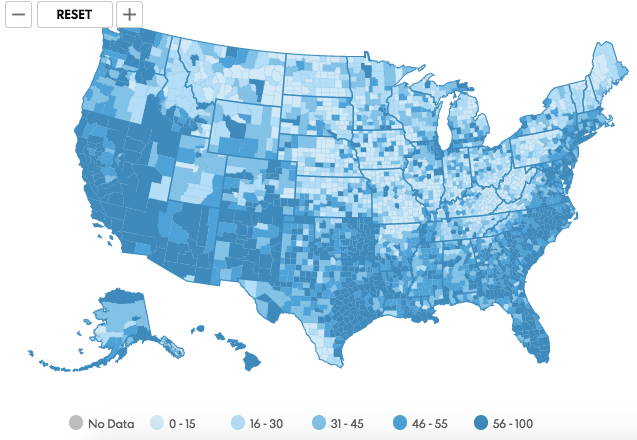 How We Respond
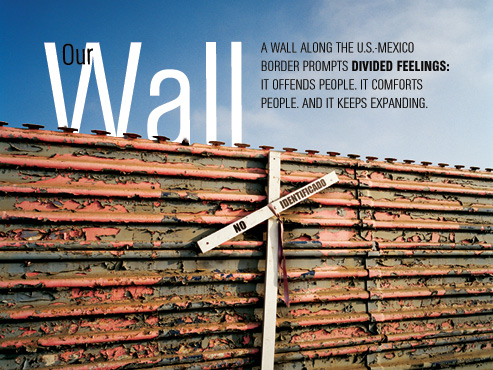 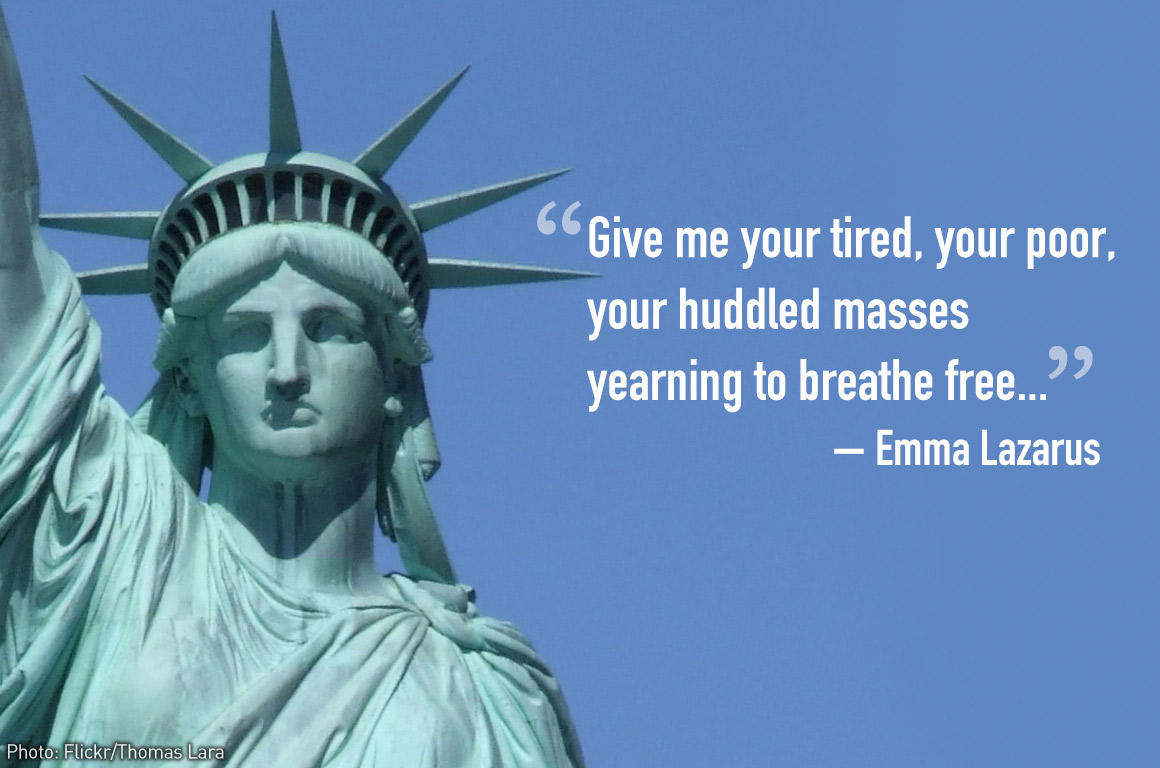 Restriction, Discrimination, and Rigid Racial/Ethnic Boundaries
1882-1943 Chinese Exclusion Act
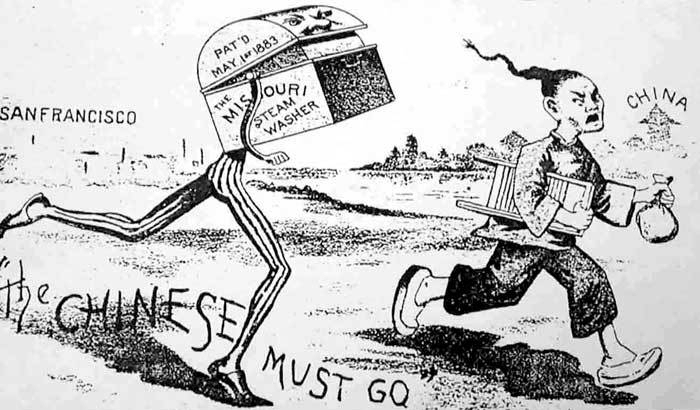 Restriction, Discrimination, and Rigid Racial/Ethnic Boundaries
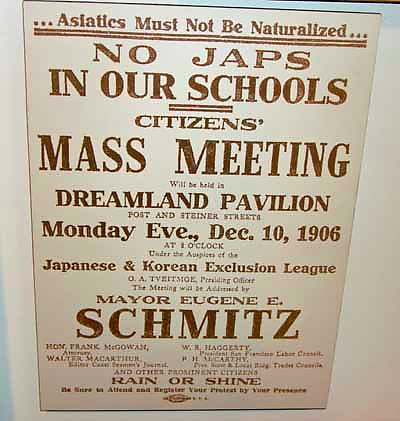 1907 Gentleman’s Agreement (banned Japanese immigration)
Restriction, Discrimination, and Rigid Racial/Ethnic Boundaries
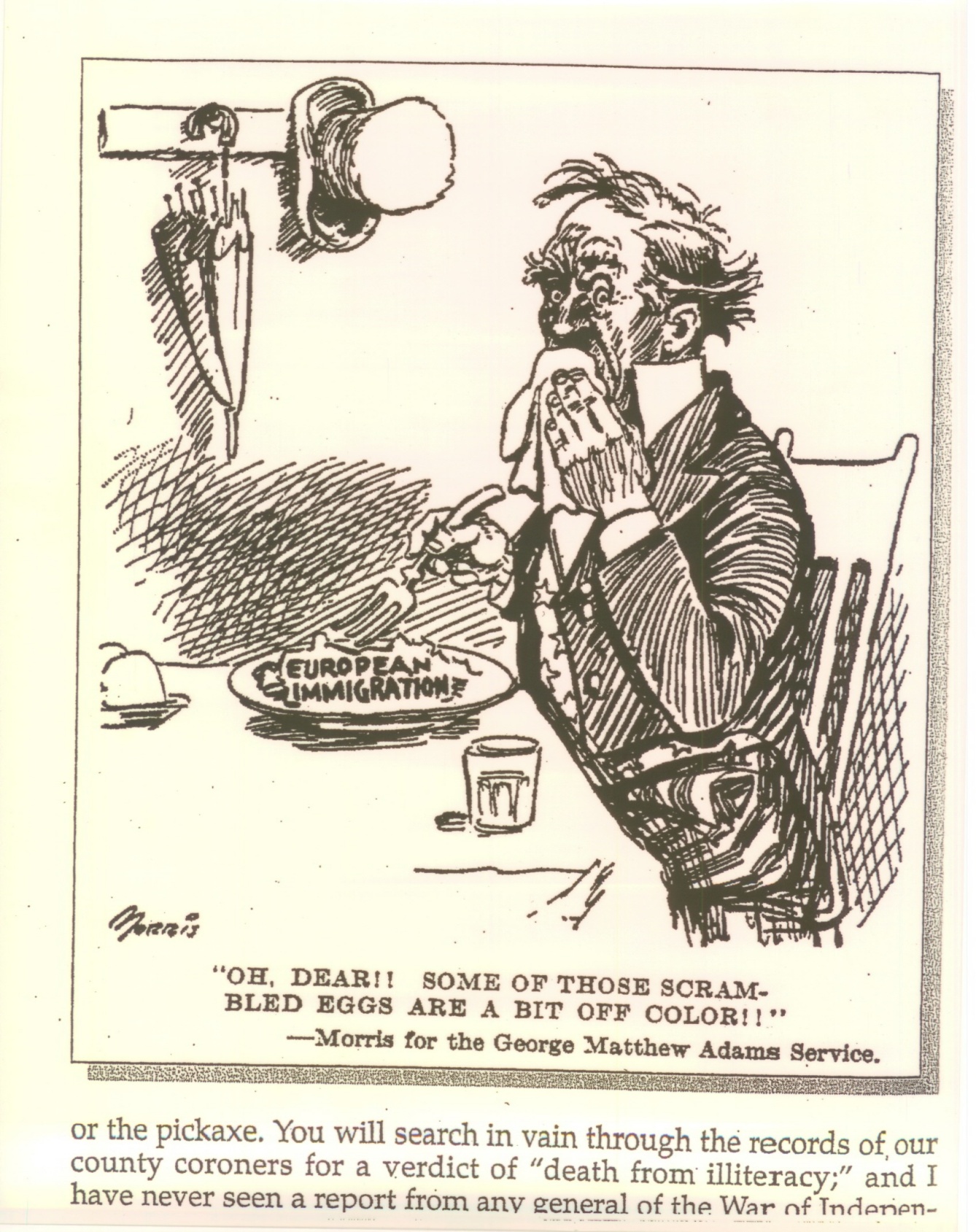 1924 National Origins Act
Restriction, Discrimination, and Rigid Racial/Ethnic Boundaries
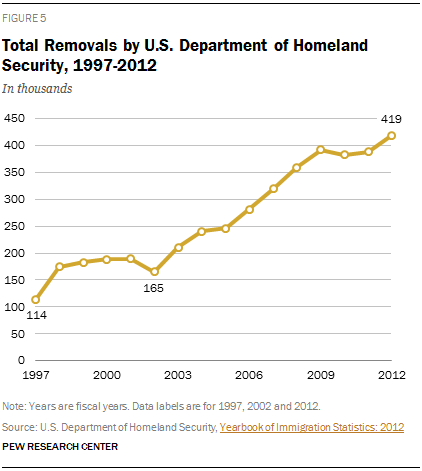 Deportation and Border Enforcement
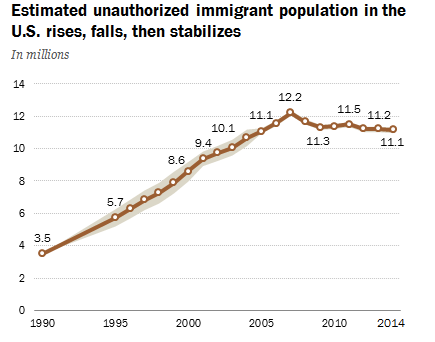 Source:  Pew Research Center (http://www.pewresearch.org/fact-tank/2016/09/21/unauthorized-immigrant-population-stable-for-half-a-decade/)
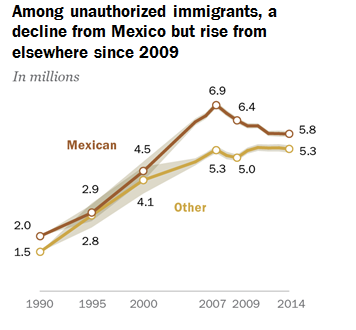 Source:  Pew Research Center (http://www.pewhispanic.org/2016/09/20/overall-number-of-u-s-unauthorized-immigrants-holds-steady-since-2009/)
Civil Rights & Integration
Multiculturalism
Food and music (cultural omnivorism)
Intermarriage
Multiple and flexible identities
Generational Divides
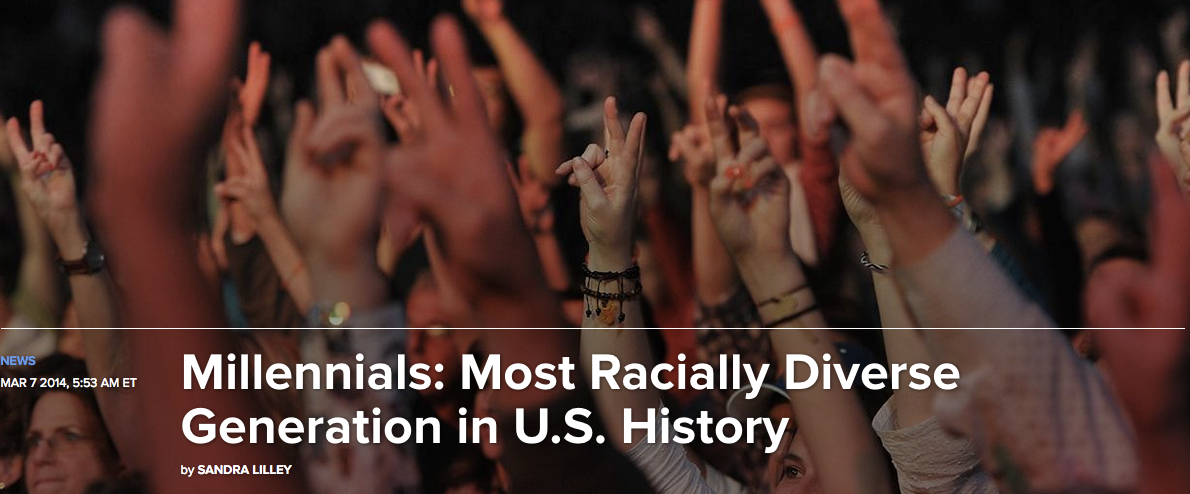 Future Generations of Children and Young Adults Will Be Even More Diverse
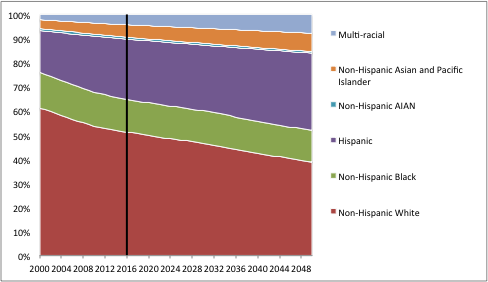 Discussion Questions
How diverse was the community you grew up in? http://www.usatoday.com/story/news/nation/2014/10/21/diversity-map/17657485/ 

What influences how people respond to growing racial and ethnic diversity?
Are racially-based restrictionist politics likely to continue in the future?   Why or why not?